Working with Archives
4 March 2016
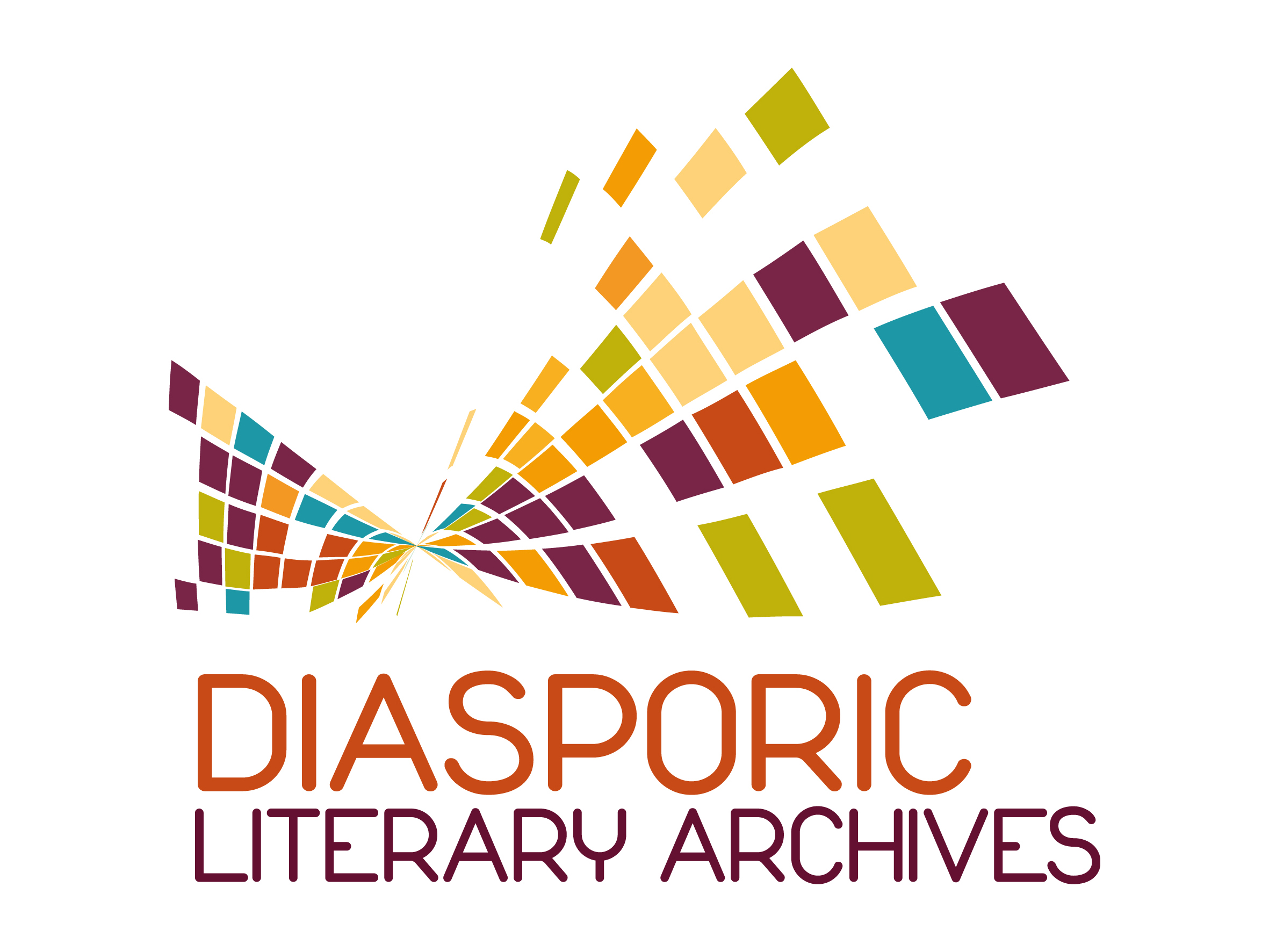 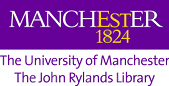 Dr David Sutton
Editor of the UK Location Register
Diasporic Literary Archives P.I.
Chair of GLAM
Chair of ICA Section on Archives of Literature & Art
Fran Baker
Archivist, The University of Manchester Library
[Speaker Notes: FB]
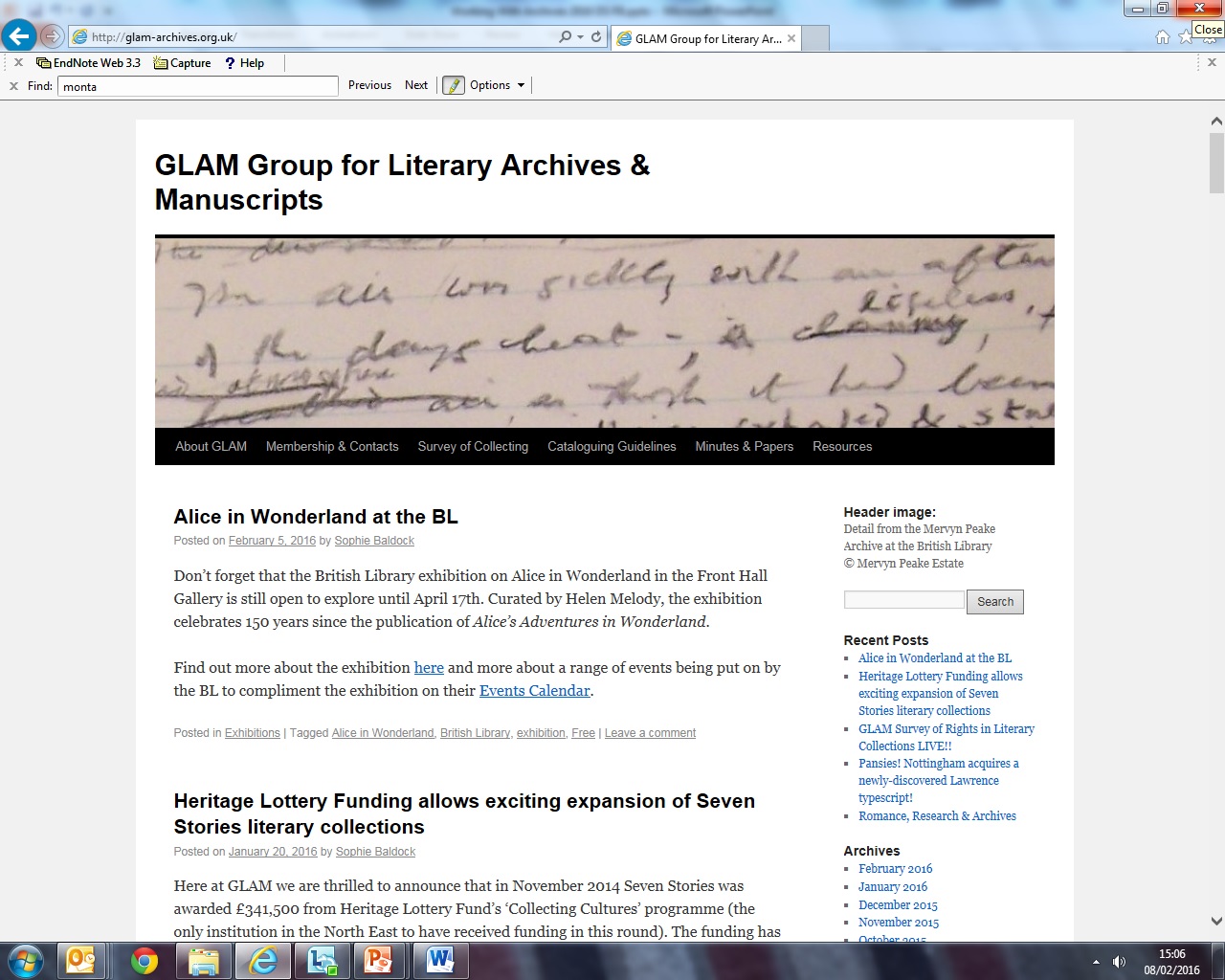 [Speaker Notes: FB]
What is an archive…?
‘A body of documents (in any form or medium) which were created or received, accumulated and used by an individual or institution during the course of their daily activities and functions, and which have been preserved for their continuing value’.
[Speaker Notes: FB]
Key characteristics
Primary evidence – not created with benefit of hindsight

Uniqueness – either individual documents or as an aggregation
[Speaker Notes: FB]
Core archival principles
Provenance – don’t mix the archive of one creator with that of another

Original order – reflecting creator’s arrangement of their documents
[Speaker Notes: FB]
Heather MacNeil, ‘Picking Our Text: Archival Description, Authenticity and the Archivist as Editor’
‘The traditional textual critic’s efforts to restore a text as closely as possible to its original, authentic form mirrors the archivist’s efforts to identify and represent the original order of a body of records through arrangement’.
American Archivist, 68:2 (Fall/Winter 2005), pp. 264-78
[Speaker Notes: FB]
Catherine Hobbs, ‘The Character of Personal Archives: Reflections on the Value of Records of Individuals’
‘…working with the archives of individuals reminds us not just of the way that the individual fits into society, but the way in which many individuals work and construct their vision of their world in many ways on their own or for a major part in solitude’.
Archivaria, 52 (Fall 2001), pp. 126-135
[Speaker Notes: FB]
Literary archives: distinctive characteristics
[Speaker Notes: FB]
Literary archives: what do they contain?
[Speaker Notes: FB]
Diasporic Literary Archives Network
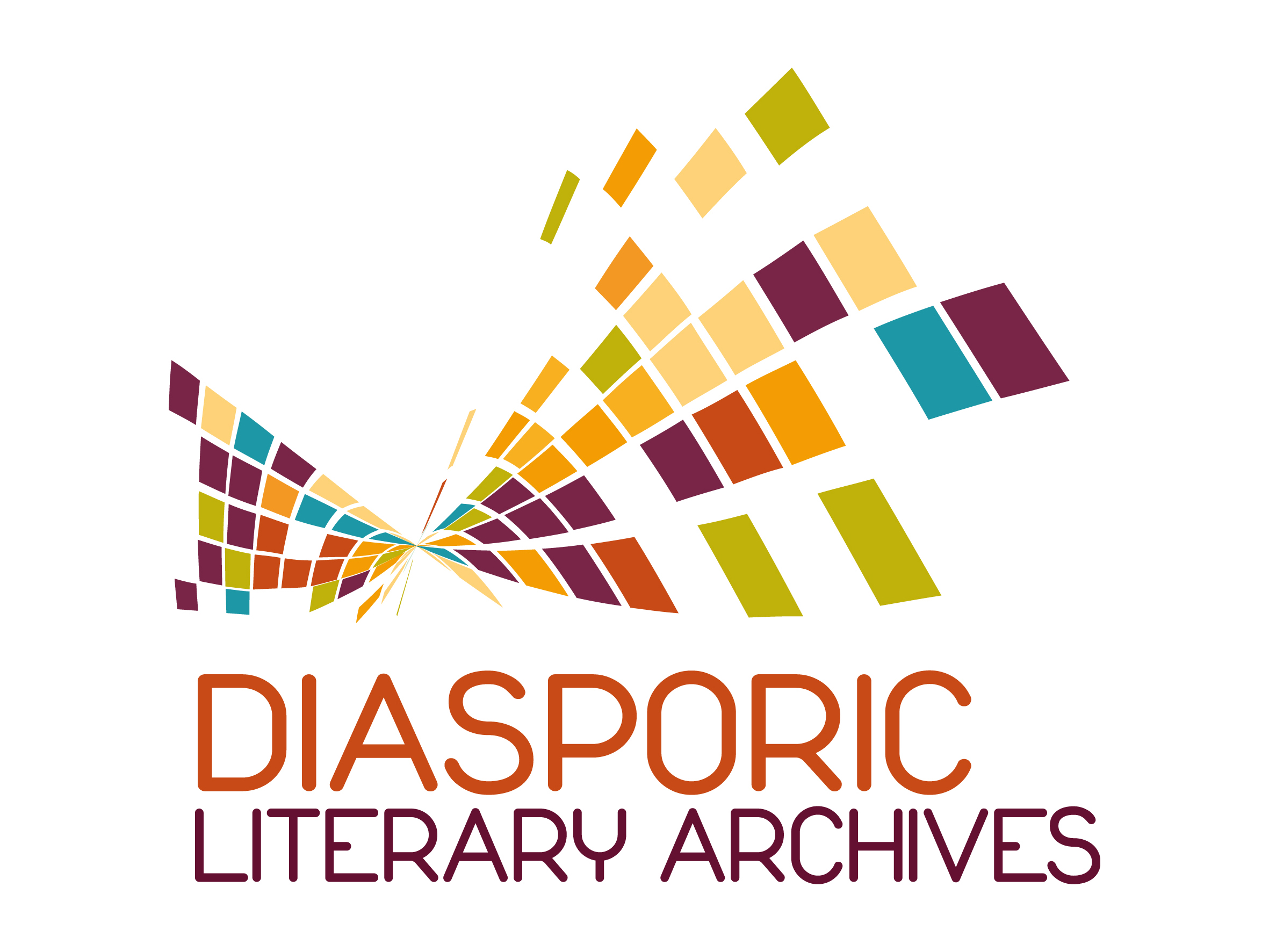 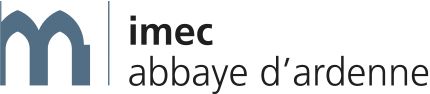 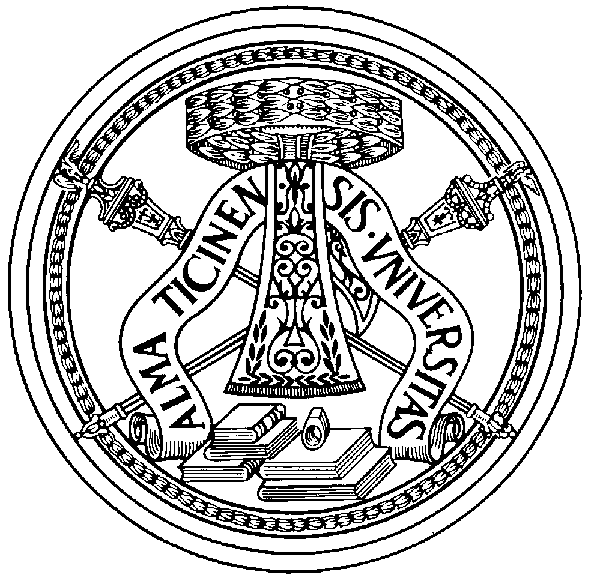 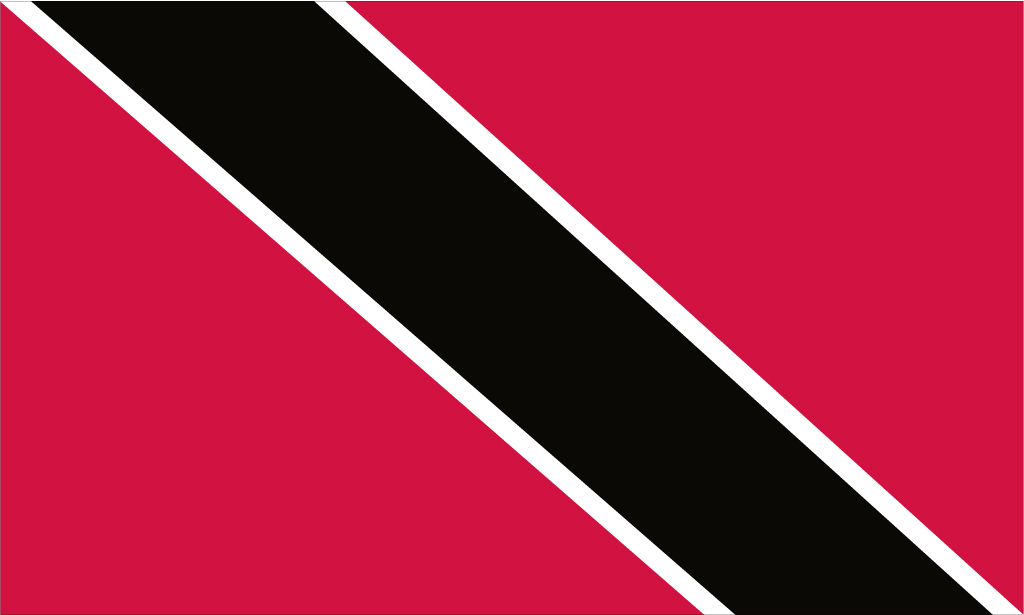 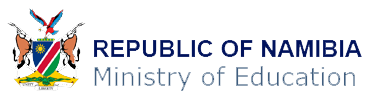 Collecting Institutions in Trinidad & Tobago
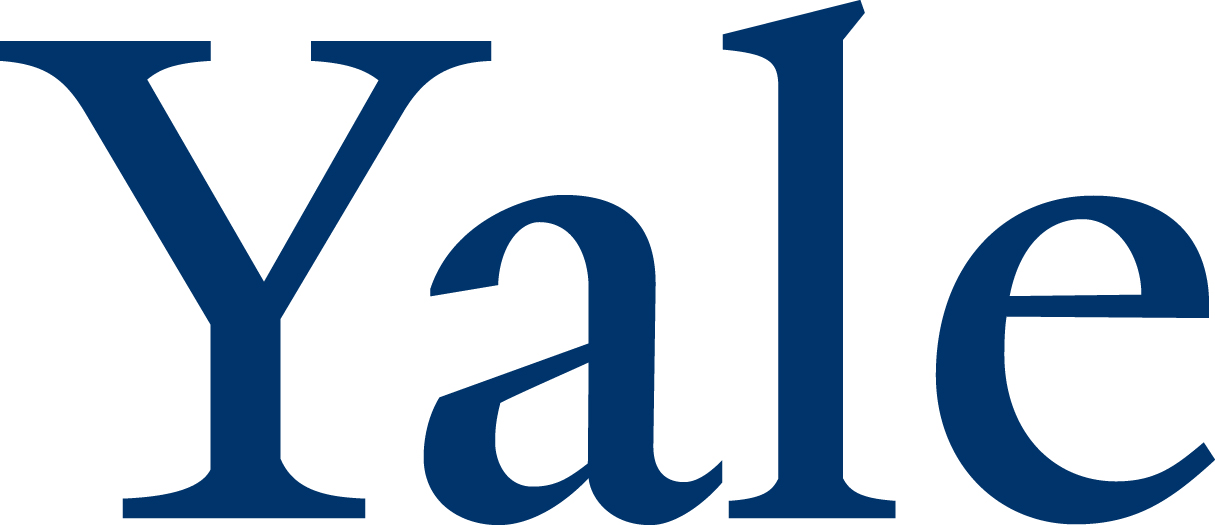 Università di Pavia
Fondo Manoscritti
Beinecke Rare Book & Manuscript Library
Librarians
Authors
Manuscript Dealers
Publishers
Society of Authors
Archivists
Literary Agents
Academics
UNESCO
Biographers
[Speaker Notes: DS]
Collecting Literary Archives
Collecting Considerations:

Availability
Value
How much space? 
Why this author?
Collecting policies
Is this author “literary”?  What about writers of children’s stories, or crime fiction?
Do we want to collect digital at this point?
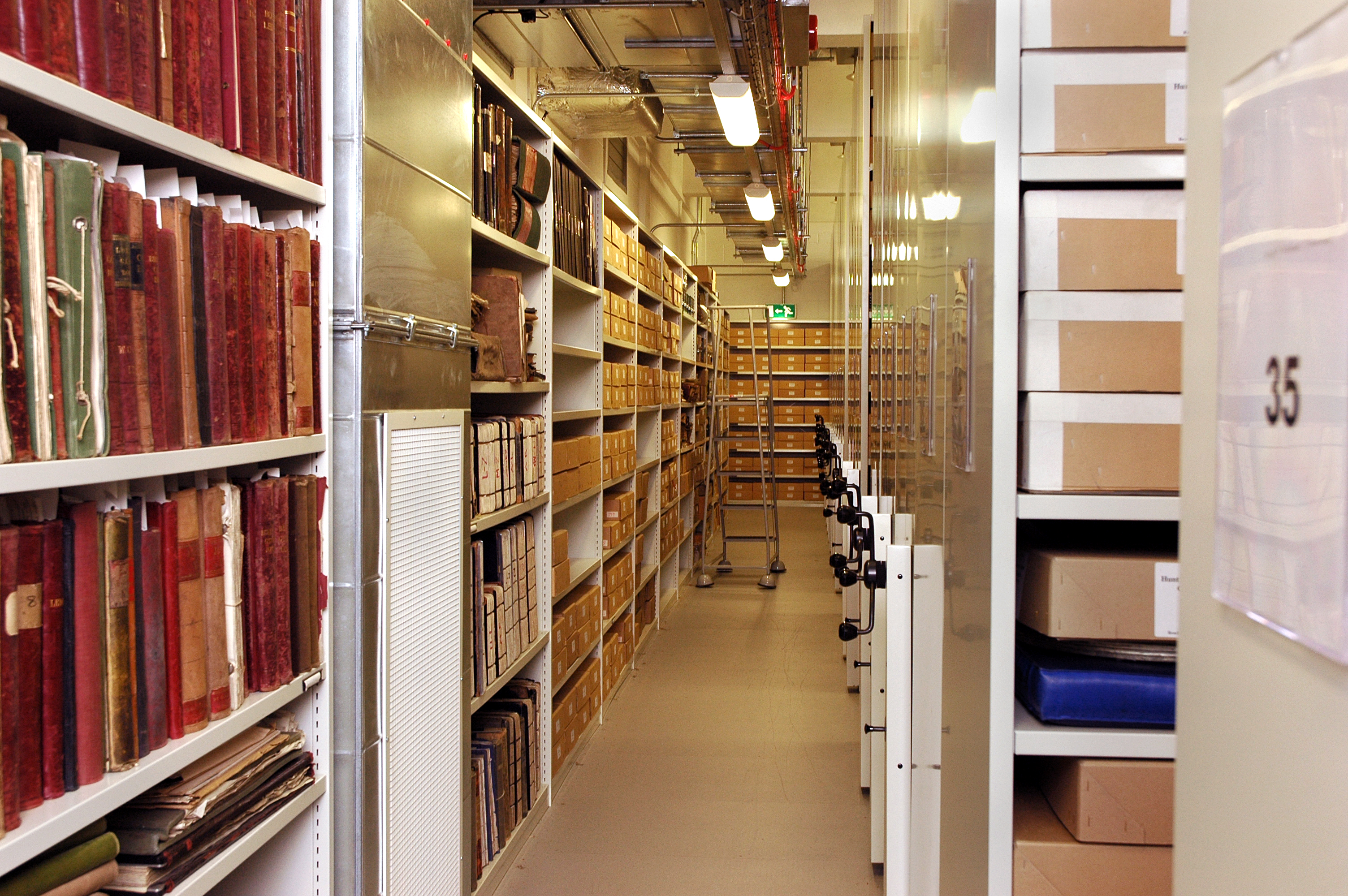 [Speaker Notes: DS]
Collecting literary papers: some international examples, good and bad
France

Brazil

Trinidad & Tobago

Singapore

Nigeria

Namibia
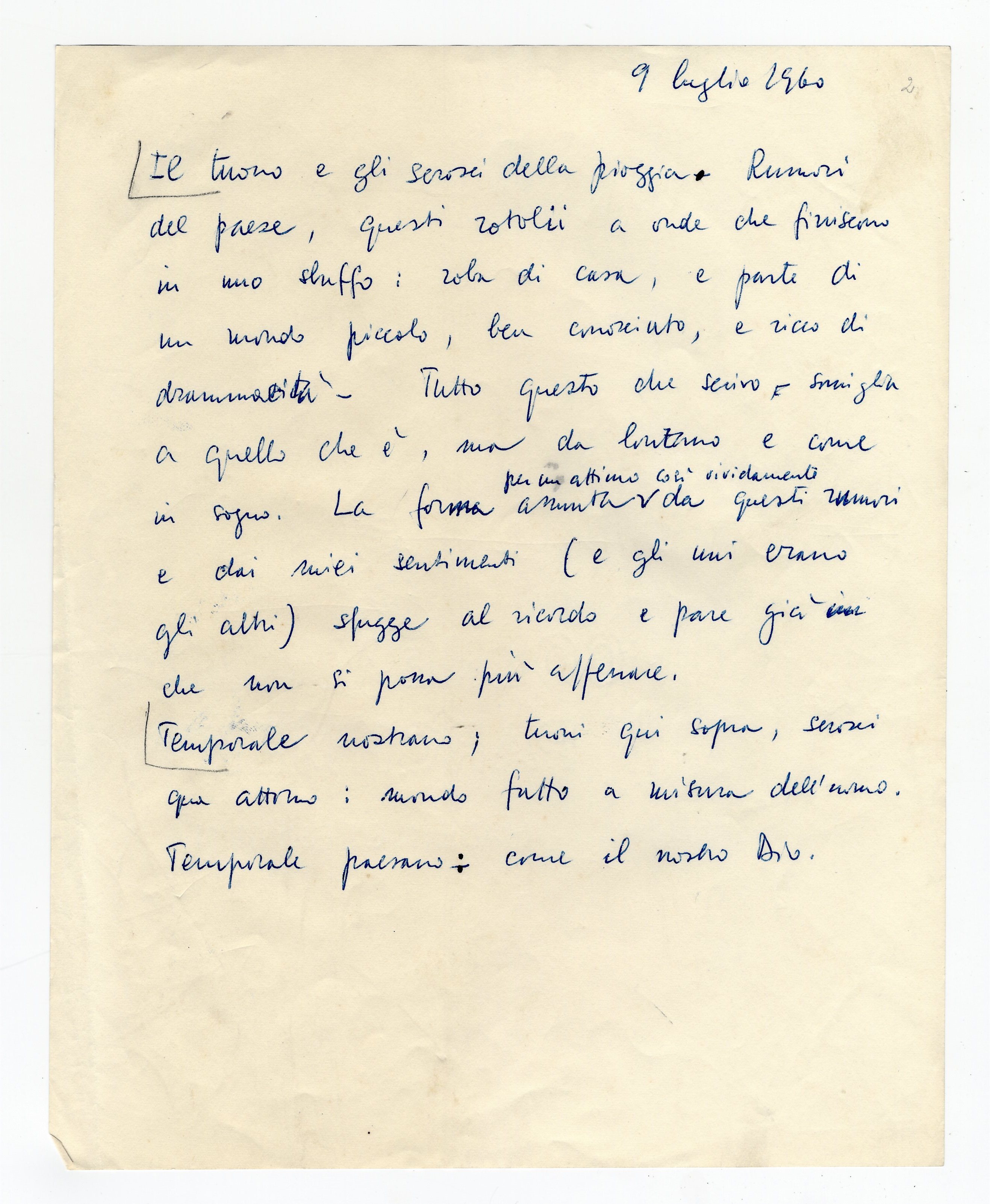 [Speaker Notes: DS]
Principles and ethics of collecting
Collecting policies

Who collects what? Why?

How many institutions?

Libraries or archives?

Centrally controlled?  A national policy?  Or a free market?  The role of GLAM in the UK, and the idea of “appropriateness”.
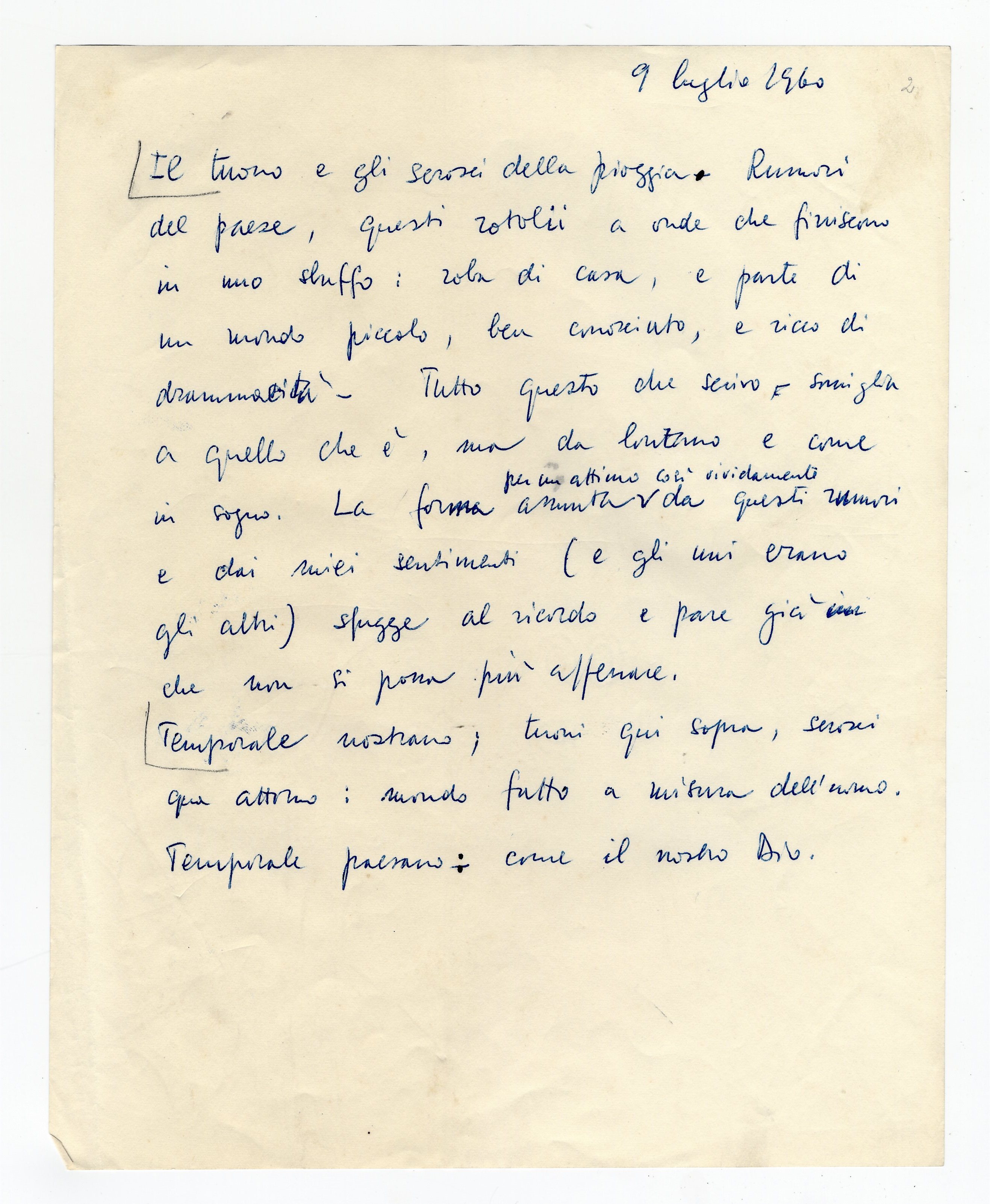 [Speaker Notes: DS]
Collecting Strategies: general principles
By pre-eminence
By research specialism
By region, city or island
By genre
By association or connection
By single author
Or by group of authors
By “hub and spoke” approach
By reference to a colonial past
By serendipity
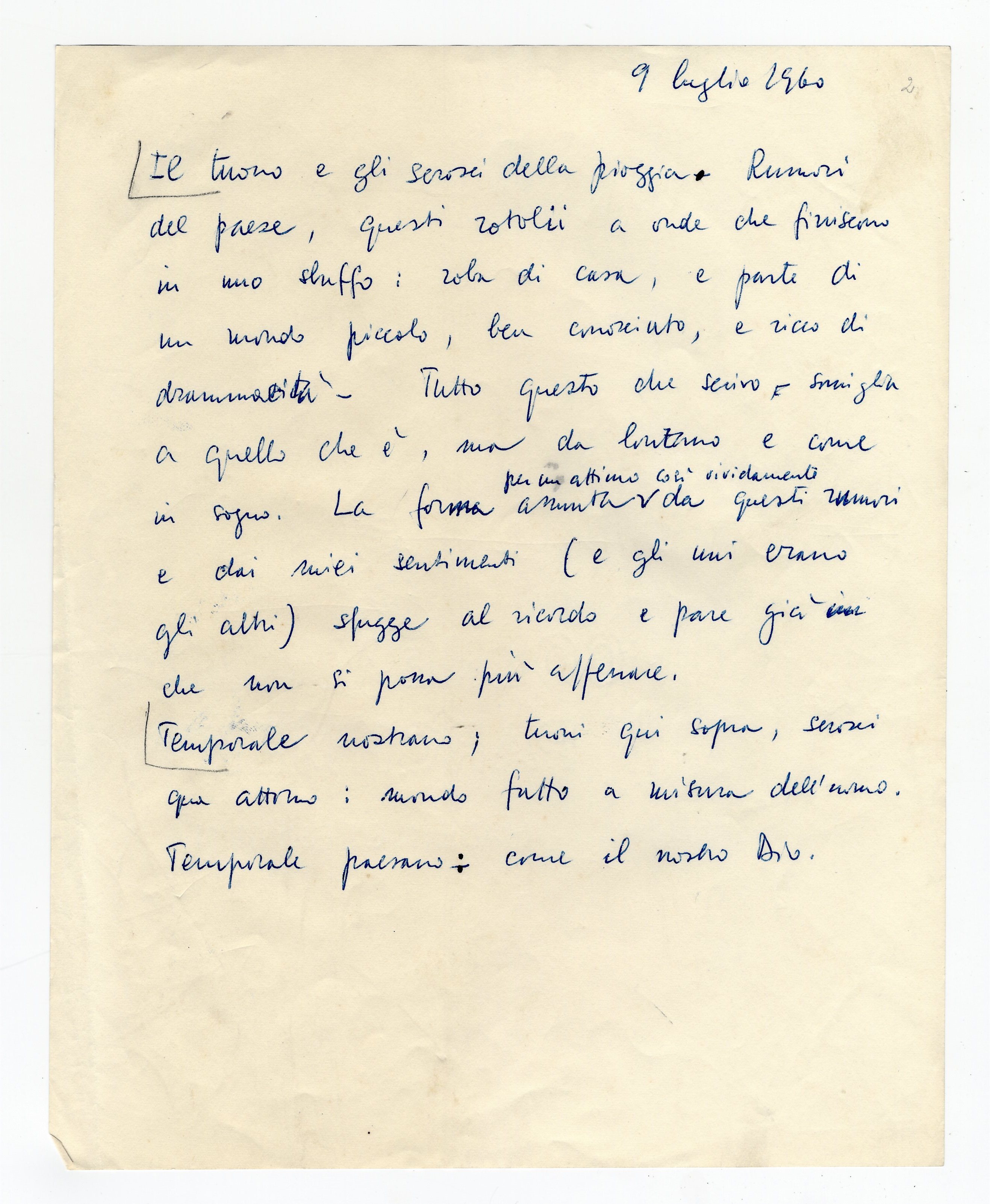 [Speaker Notes: DS]
Acquiring Literary Papers: methods
Donation by the author
Donation by family or friends
Bequest
Deposit
Permanent loan
Temporary loan
Private purchase
Purchase from a dealer
Purchase at auction
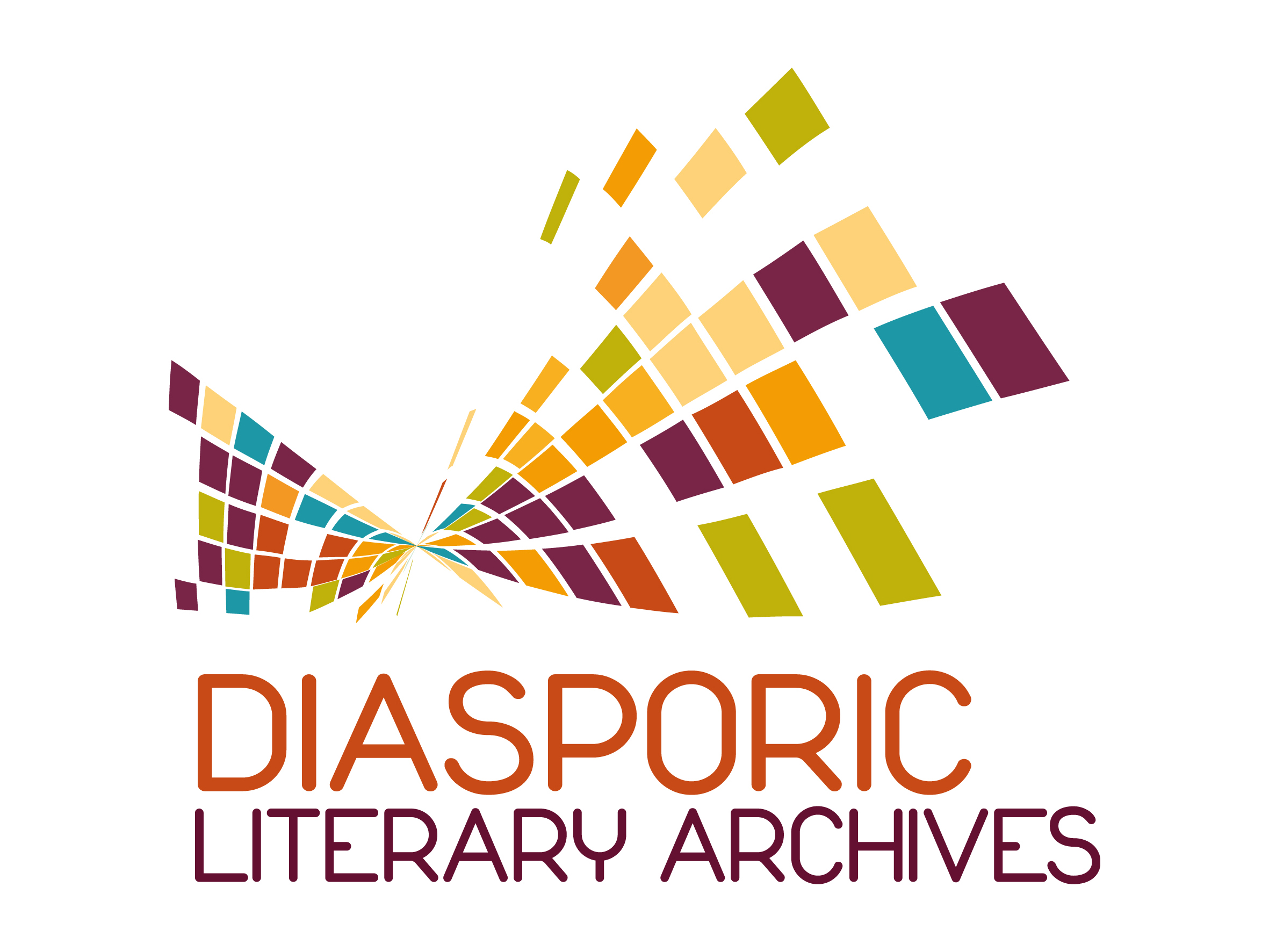 [Speaker Notes: DS]
Acquiring Literary Papers: principles
The need for a contract
Specifying care and storage
Specifying any restrictions on access 
Specifying the copyright position
Any flexibility on right to make copies?
Giving a cataloguing timetable
Weeding (not usually permitted with literary collections)
Digitisation?
Whose arrangement?
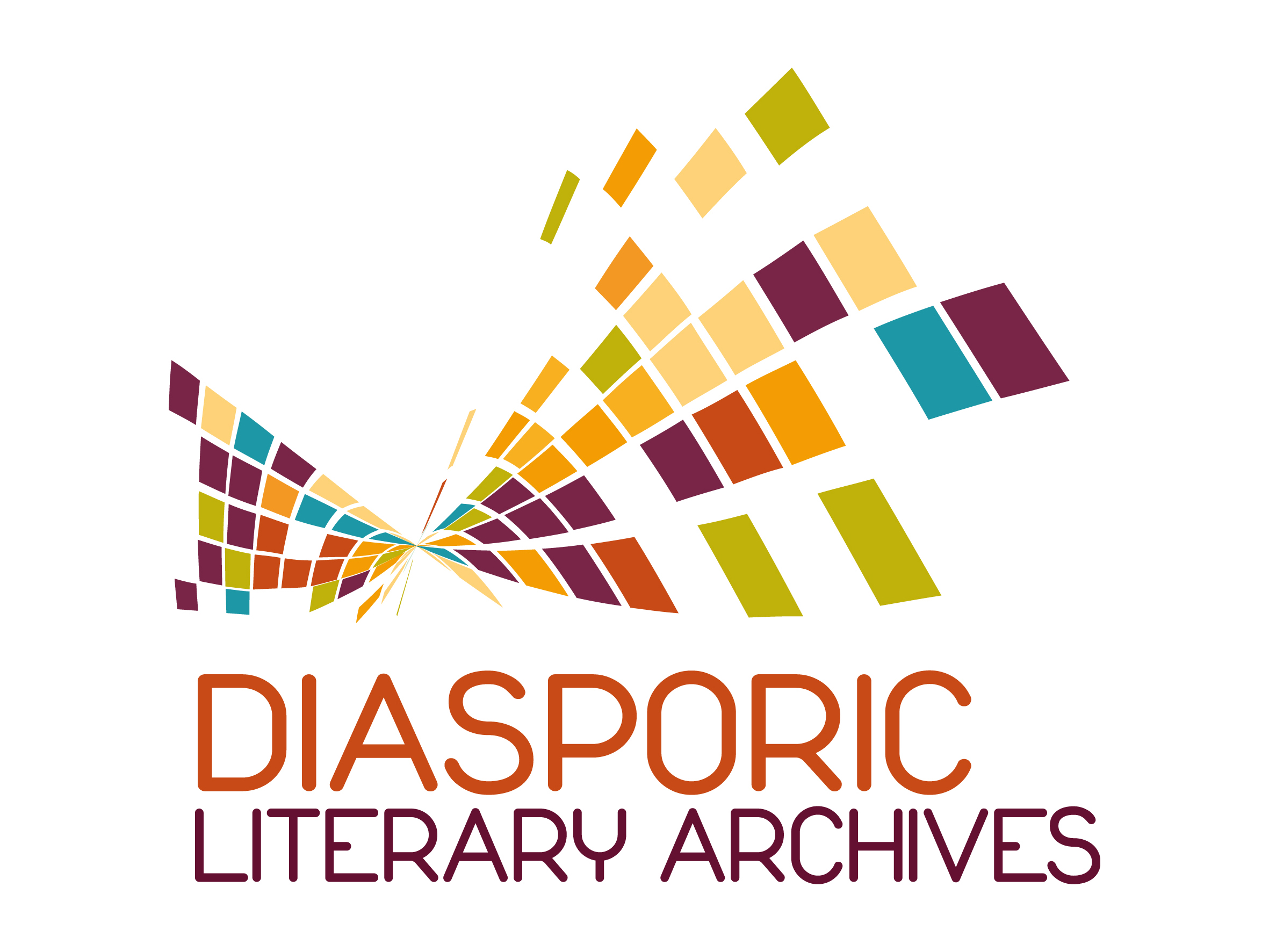 [Speaker Notes: DS]
Working with authors 1
What do literary authors want?
Quality of storage
Prestige and recognition
Posterity
Usage and study
Sometimes payment

The literary archive is sometimes a personal pension fund
Taking authors on tours of the stacks
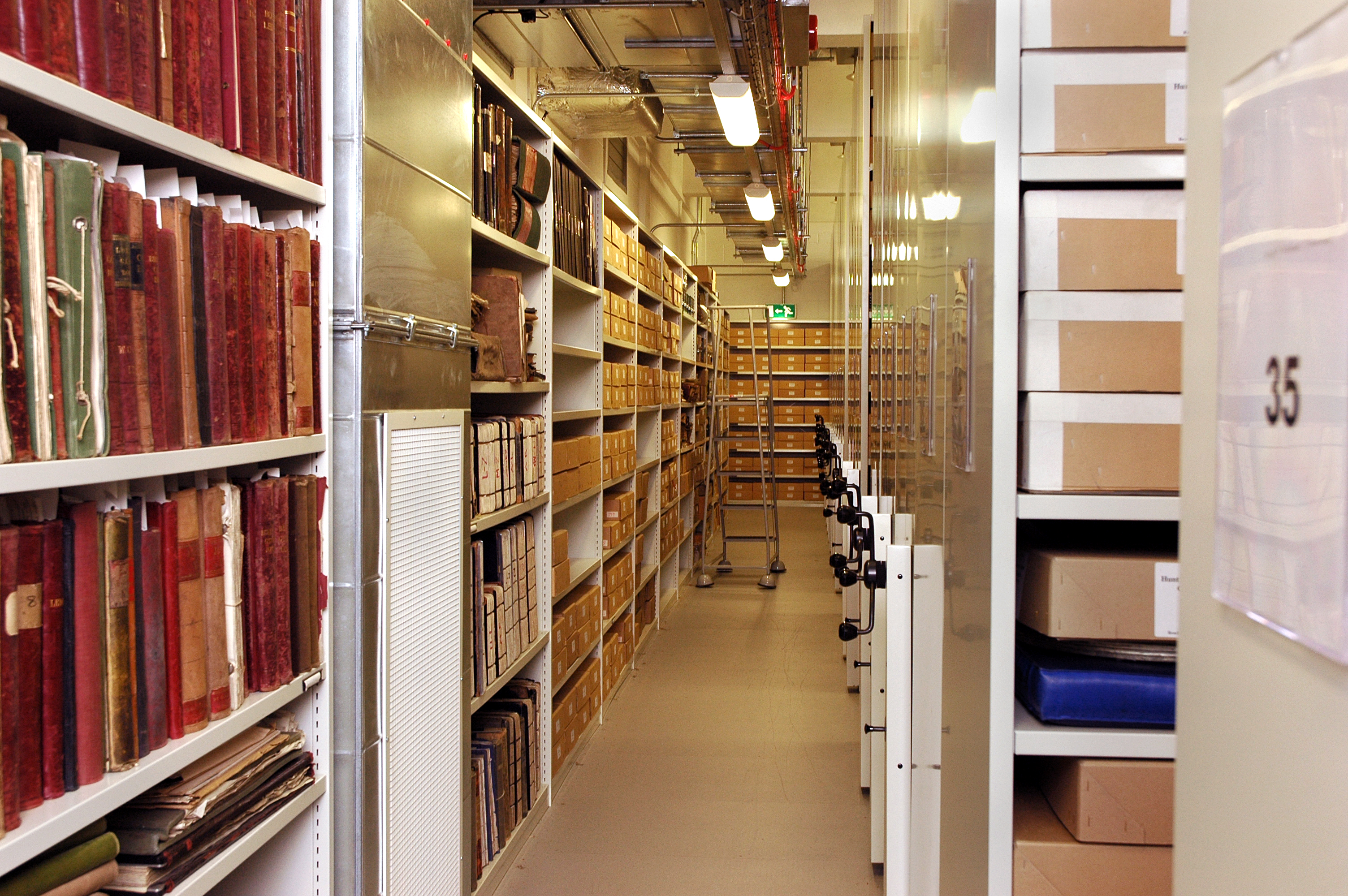 [Speaker Notes: DS]
Working with authors 2
Helping literary authors
What should they keep?
How should they keep it?
When to transfer
Transfer in tranches
Access for the author

The document entitled Authors and their Papers
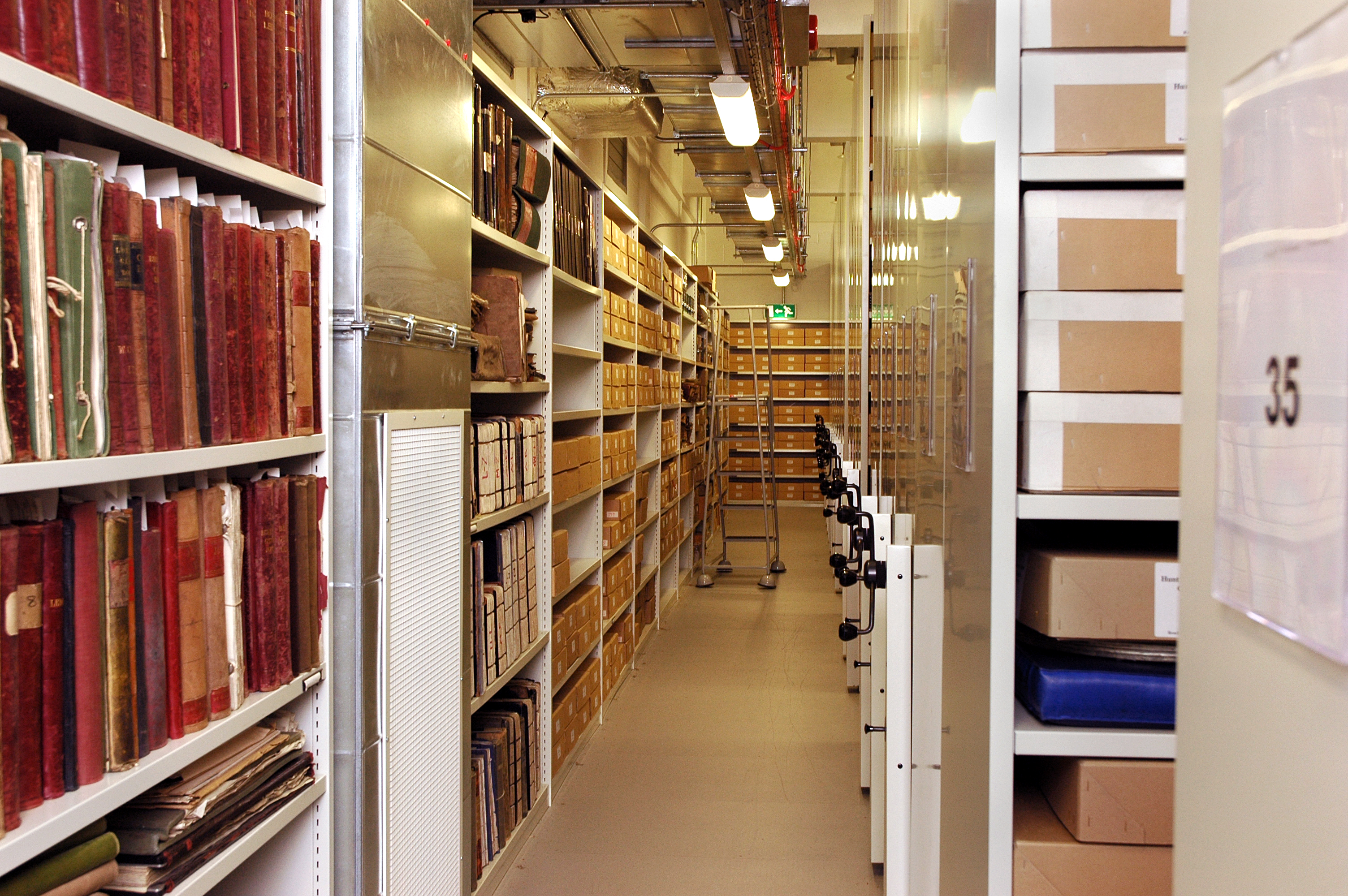 [Speaker Notes: DS]
Cataloguing Literary Papers
Levels of cataloguing
Summary lists first
Collection-level; box-level; folder-level; item-level
Pressure to make available, especially purchased collections

Catalogues and indexes
Name indexes are very important for personal papers
Need to distinguish between creator and person mentioned

Scale
“Correspondence of Neshani Andreas” is too vague
Indication of number of documents and their significance

Cataloguing blogs
Spreading the word about new acquisitions which are being processed; letting people know when collections will become fully available
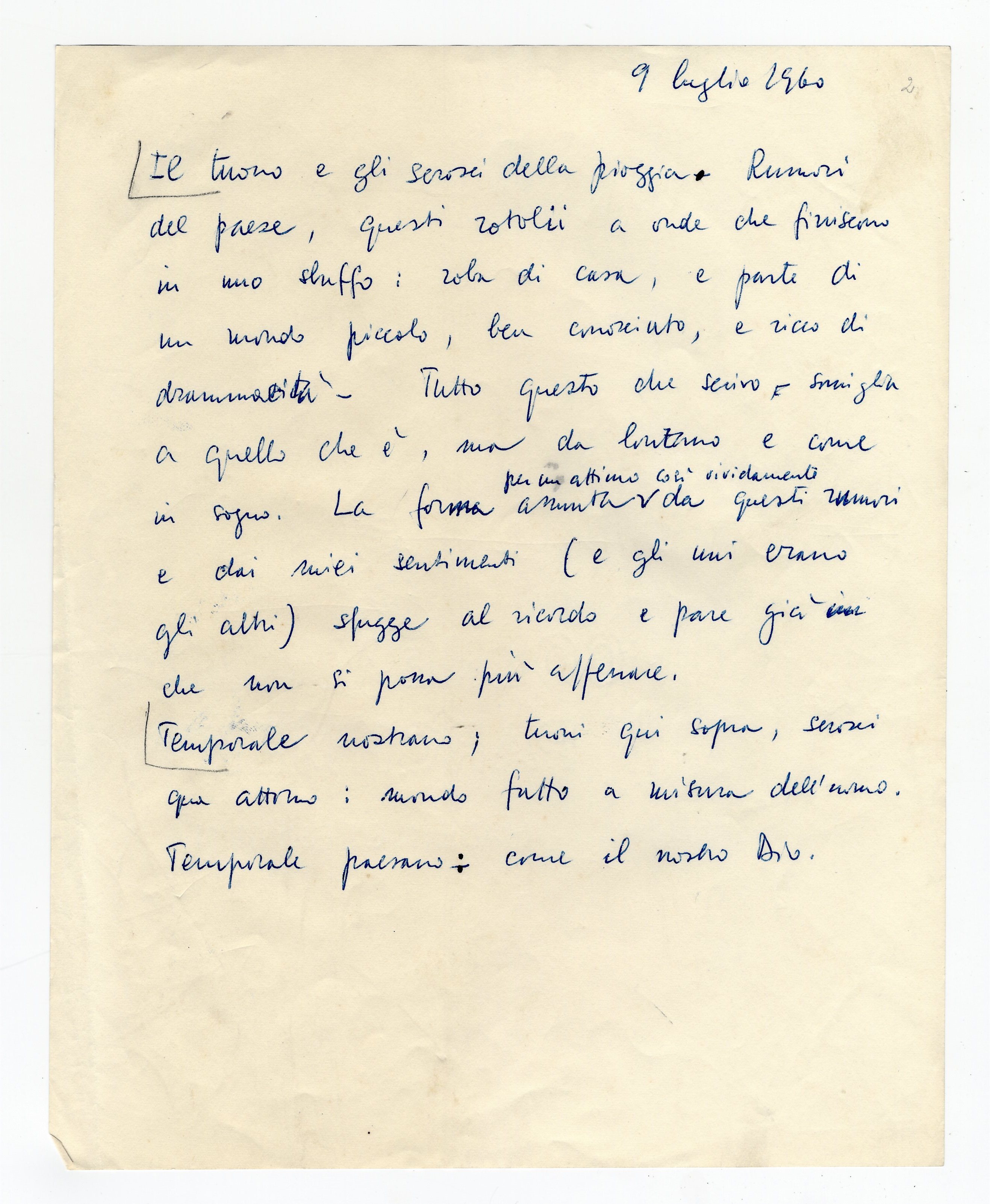 [Speaker Notes: DS]
Locating Literary Papers
Reference books and Location Registers

www.locationregister.com

French location register

Artists Papers Register

British Book Trade Archives
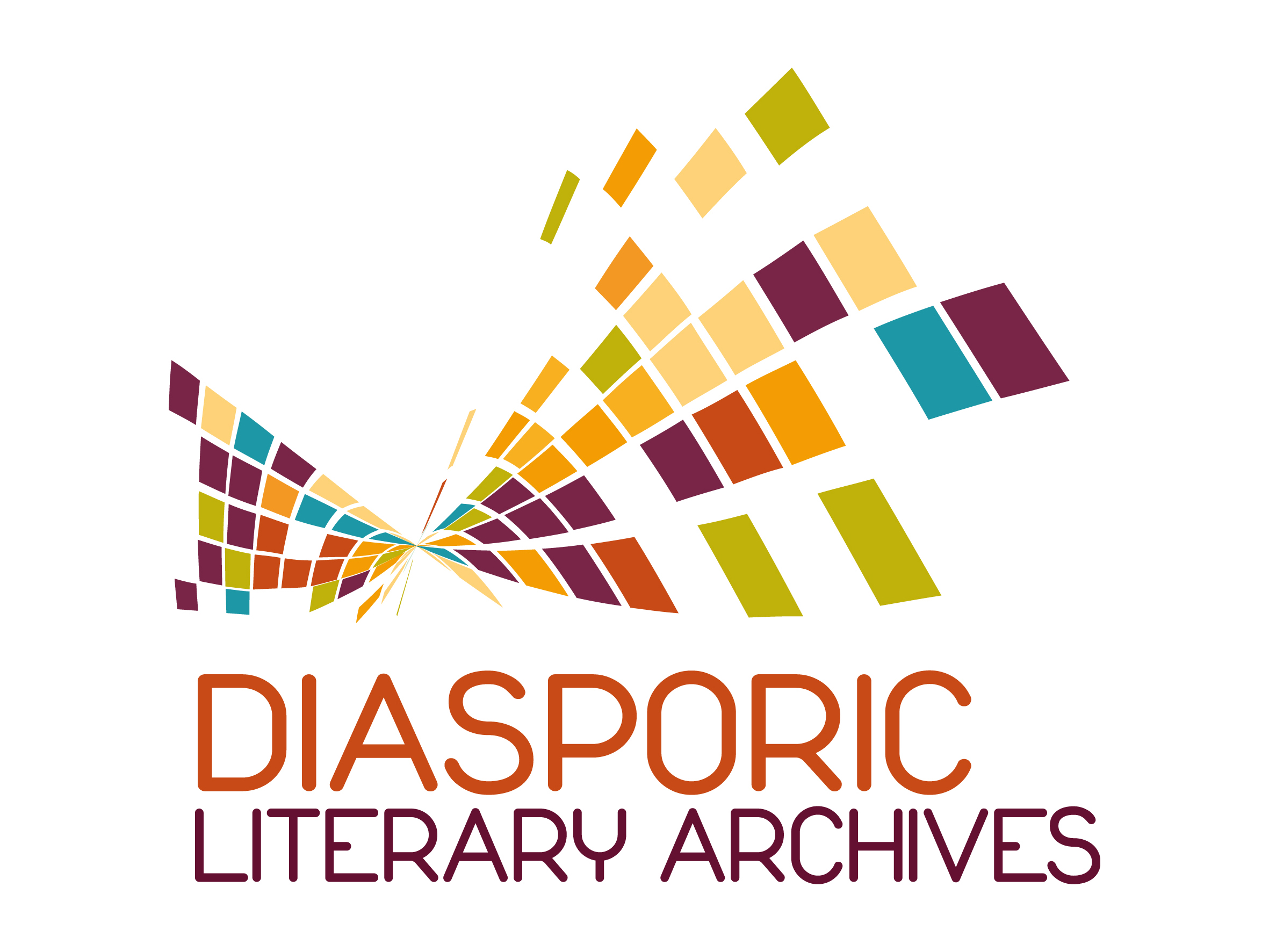 [Speaker Notes: DS]
Using Literary Papers: scholarship
Scholarly study of drafts and versions
Manuscripts are the basis of literary study
New emphasis on “collections-based research”

Literary criticism
Critical work which uses primary sources is deemed
    superior

Literary biography
The importance of correspondence
Where does the archivist’s role end and give way to the biographer’s?
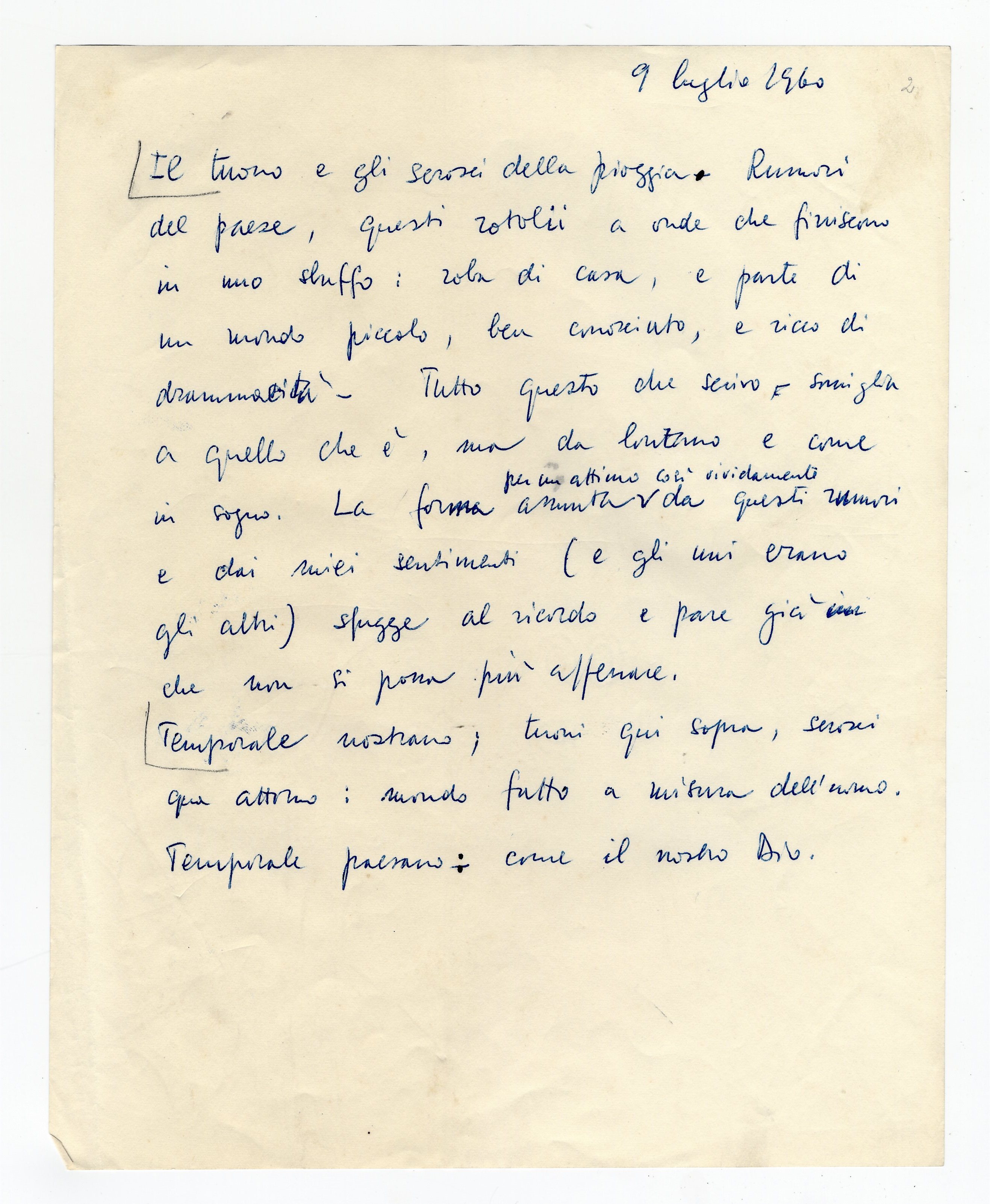 [Speaker Notes: DS]
Using Literary Papers: copyright
Copyright permissions
Legislation is national
Different legislations in every country in the world
EU moving towards standardisation

Duration of copyright
The European 70-year post mortem norm
Countries with longer durations (USA, Mexico, Ivory Coast)
Countries with shorter durations (South Africa, India)
Countries with copyright extensions (France, Spain, and … )	

The UK copyright anomaly for manuscripts
Distinction between “published” and “unpublished” in UK law
Copyright in older manuscripts enduring until 31 December 2039
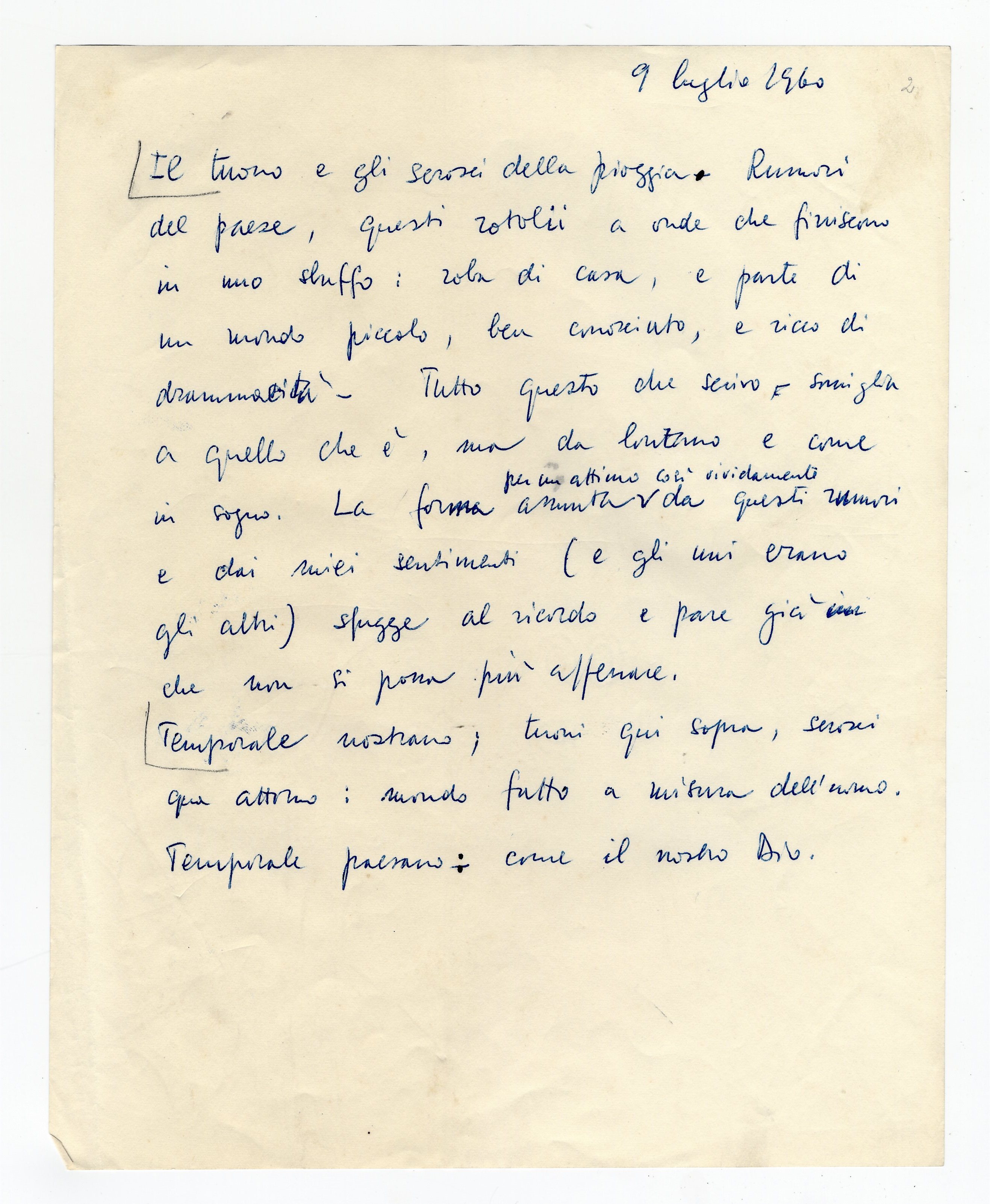 [Speaker Notes: DS]
Ethics: archival responsibilities
See Archives and Records Association  website for more on ethical issues - http://www.archives.org.uk/about/ethics.html
[Speaker Notes: FB]
UK Data Protection Act 1998: Personal Data
[Speaker Notes: FB]
Sensitive Personal Data
[Speaker Notes: FB]
Exemption for research, history & statistics (s.33)
[Speaker Notes: FB]
Personal data in literary archives
Diaries, letters – potentially thousands of data subjects

Blurring of boundary between public and private. Publisher’s editor: ‘lots [of sensitive personal data] but it also forms the subject matter of most of the poetry we publish!’
[Speaker Notes: FB]
Managing Data Protection
Screening and making closures at point of cataloguing

‘Restricted’ status, and screening takes place when a researcher requests files to consult
[Speaker Notes: FB]
Born-digital
Textual documents (Word, PDF etc) including literary drafts 
Email
Financial material - spreadsheets
Photographs
Video 
Audio
Websites
Blogs
Social media accounts
[Speaker Notes: FB]
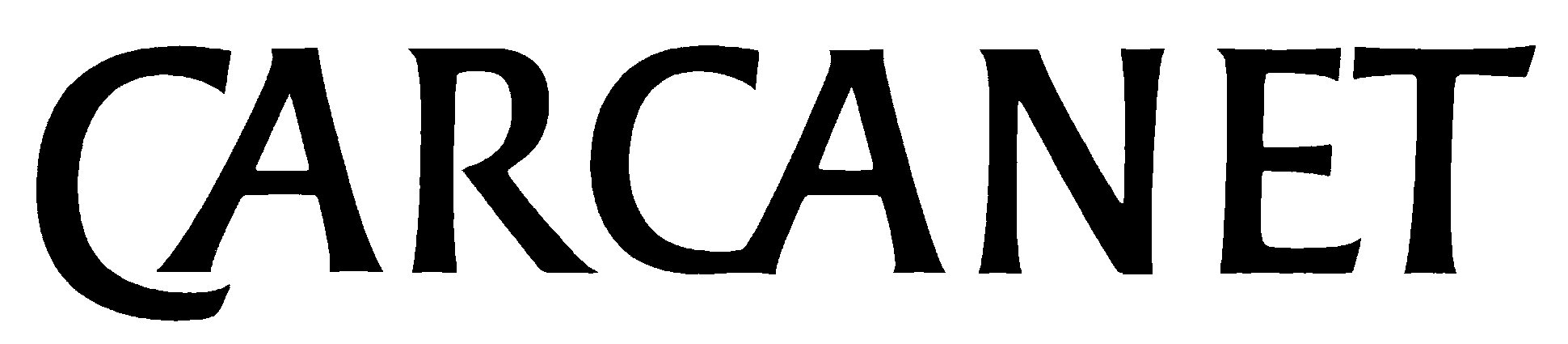 Email Preservation Project
215,220 email messages
65,594 file attachments
Correspondence of over 14,000 people
Spanning 12 years
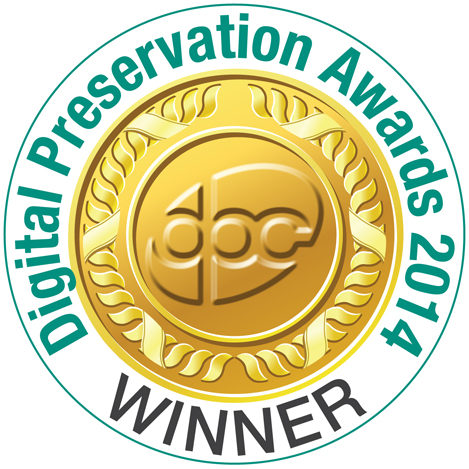 [Speaker Notes: FB]
Born-digital: early intervention
Obsolescence – new versions of software, material saved on old media
Loss – storage on disks, USB sticks
Corruption – viruses
Over-writing of versions
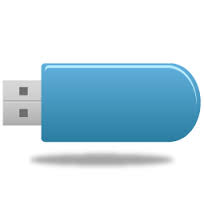 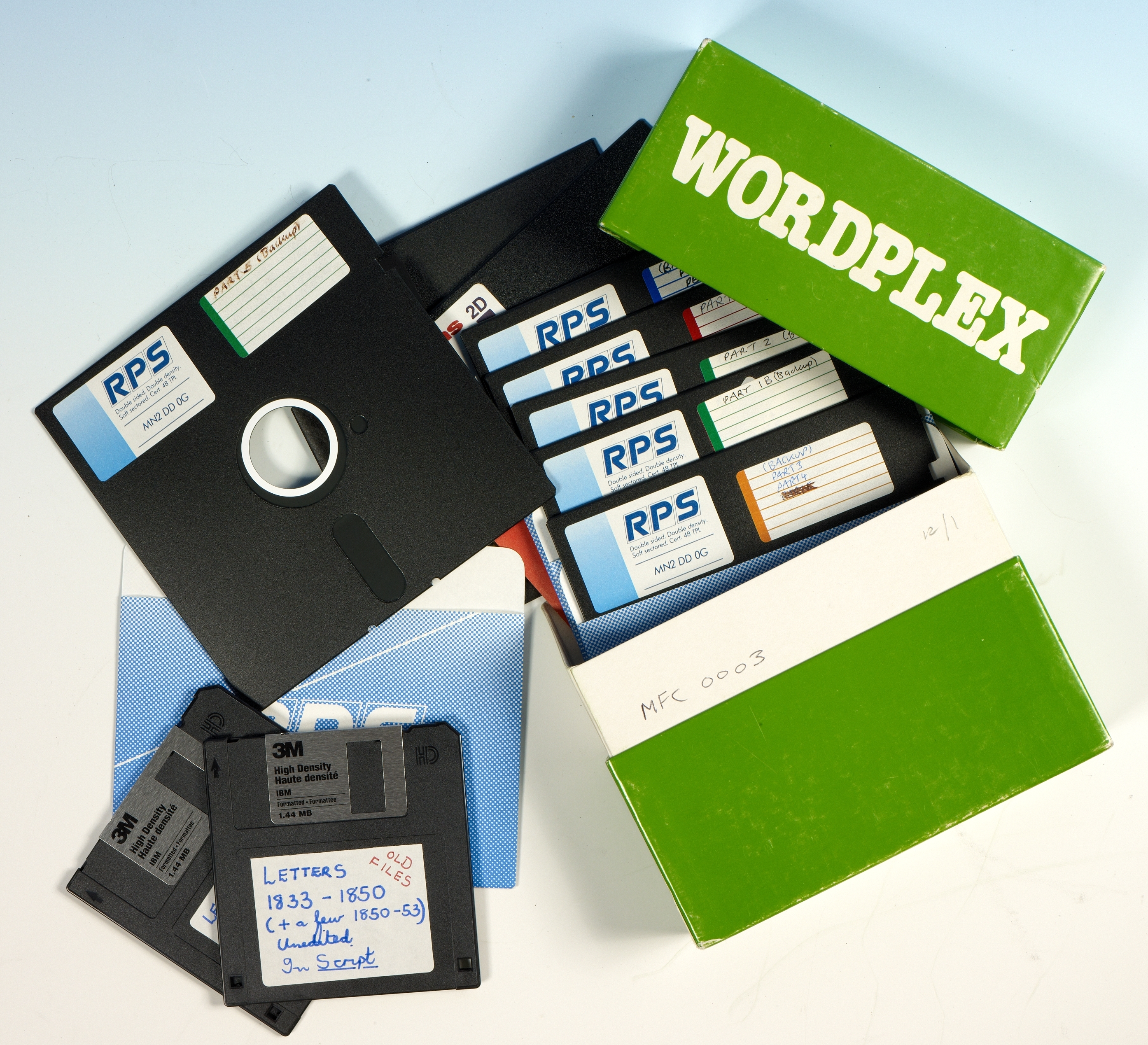 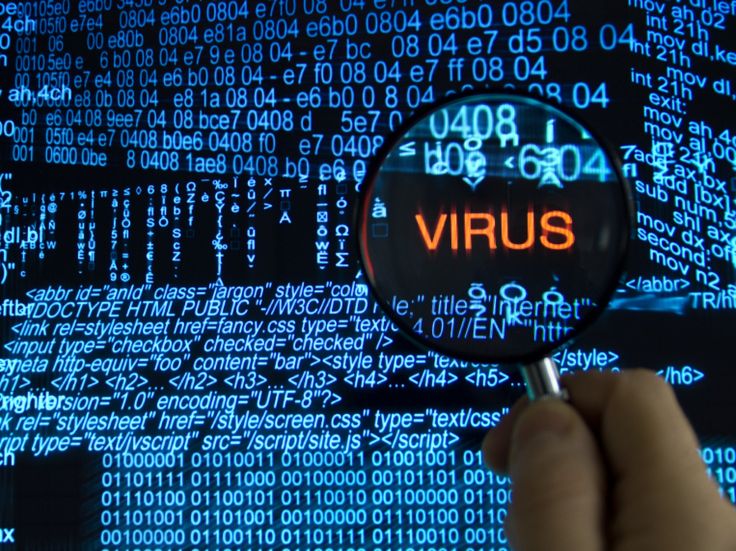 [Speaker Notes: FB]
Born-digital: authenticity
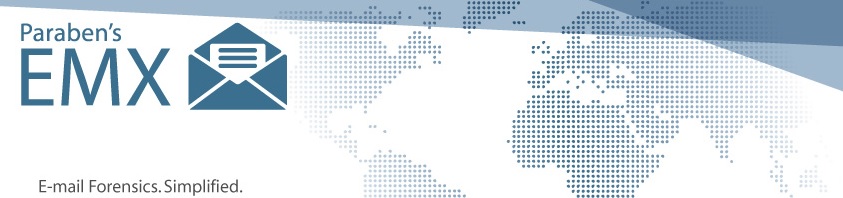 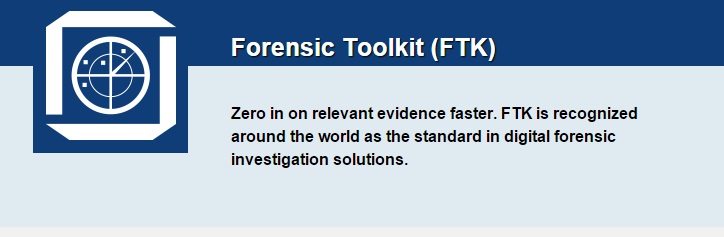 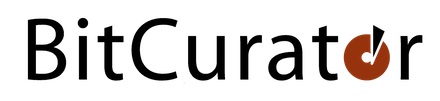 [Speaker Notes: FB]
Authenticity: Diplomatics
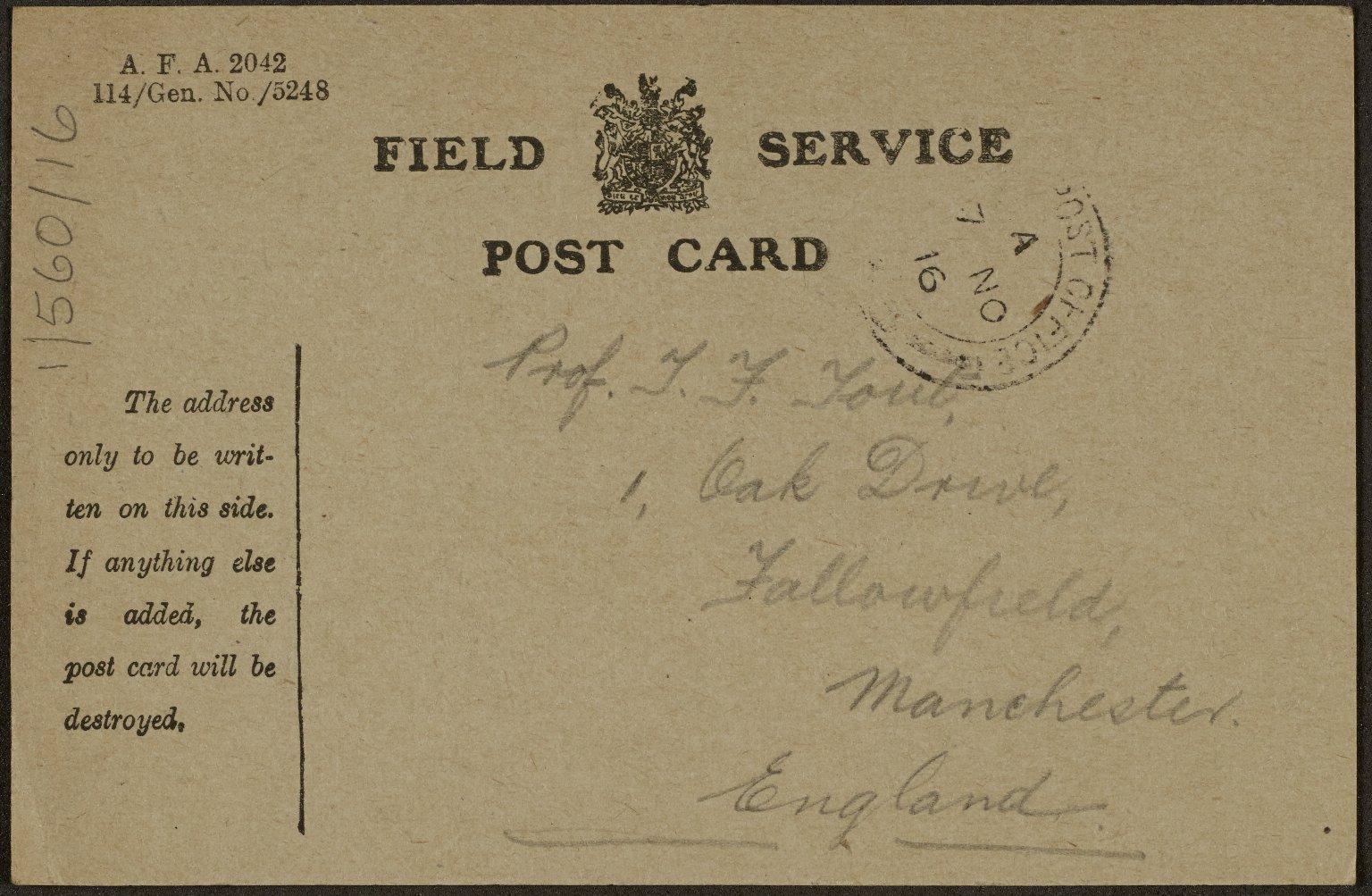 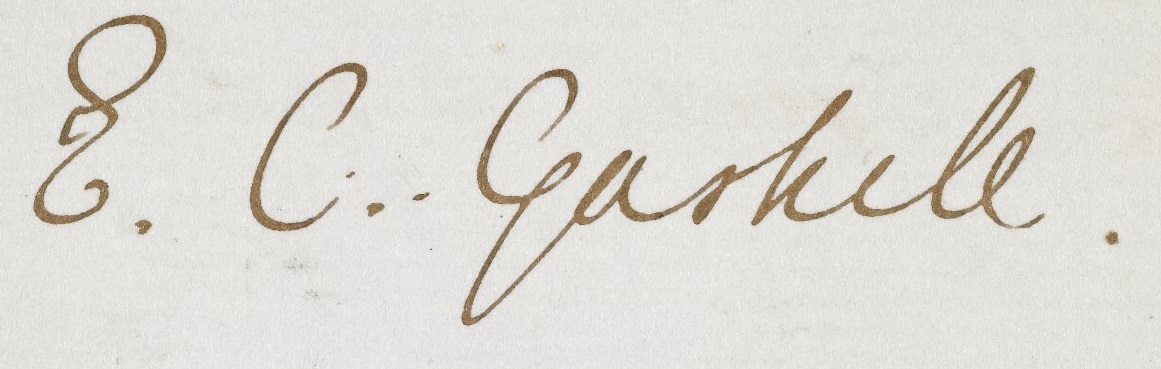 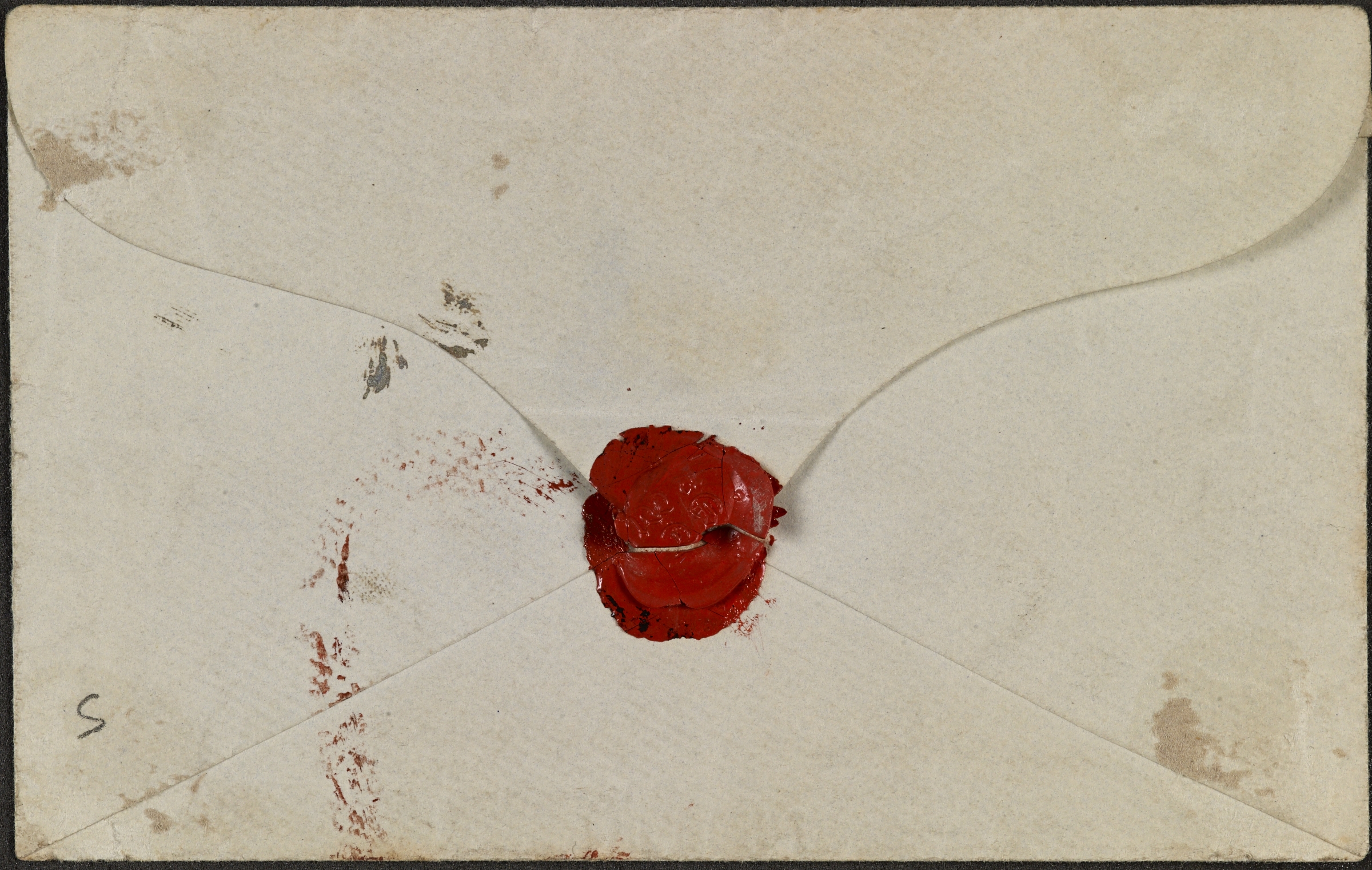 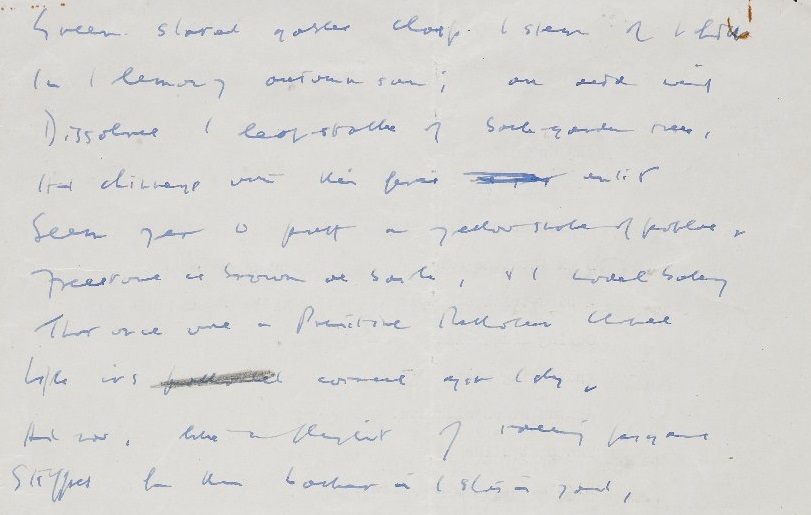 [Speaker Notes: FB]
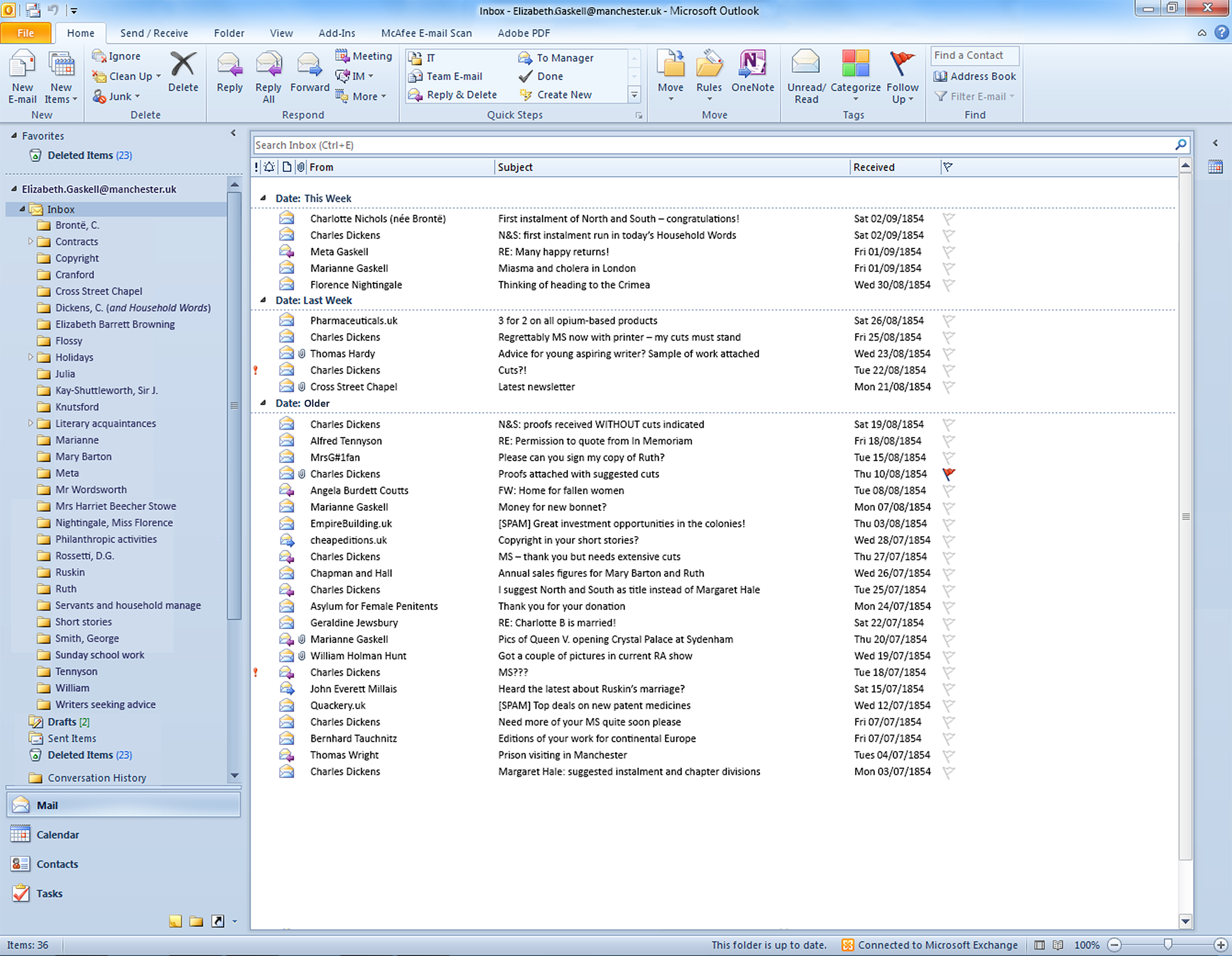 Digital diplomatics: ‘Significant properties’
For email: 

Header information – for provenance and context
Attachments
Unusual fonts
Use of colour and/or highlighting
Layout – e.g. centring and line breaks (for poems) 
Emoticons
Special characters
Embedded images
[Speaker Notes: FB]
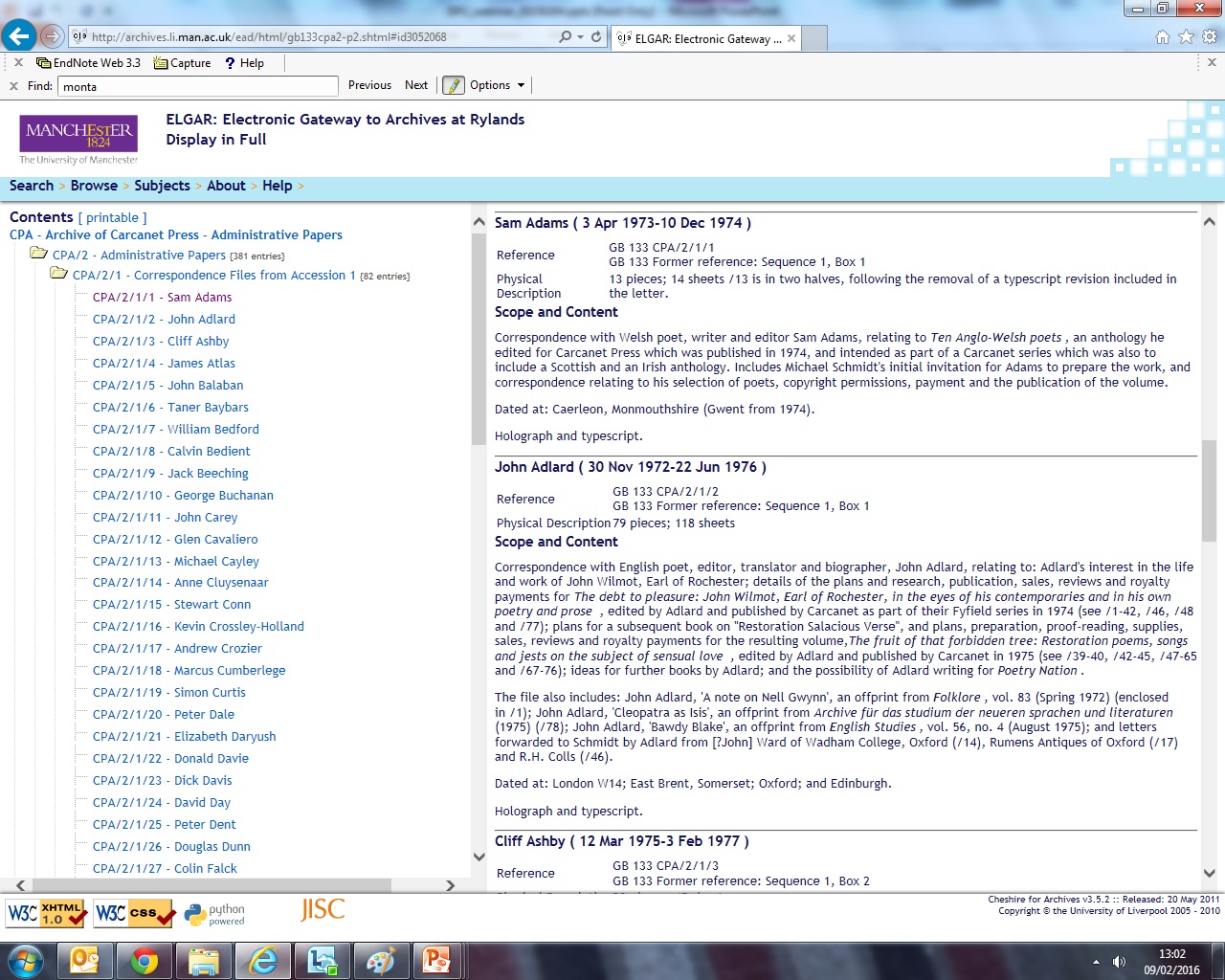 [Speaker Notes: FB]
[Speaker Notes: FB]
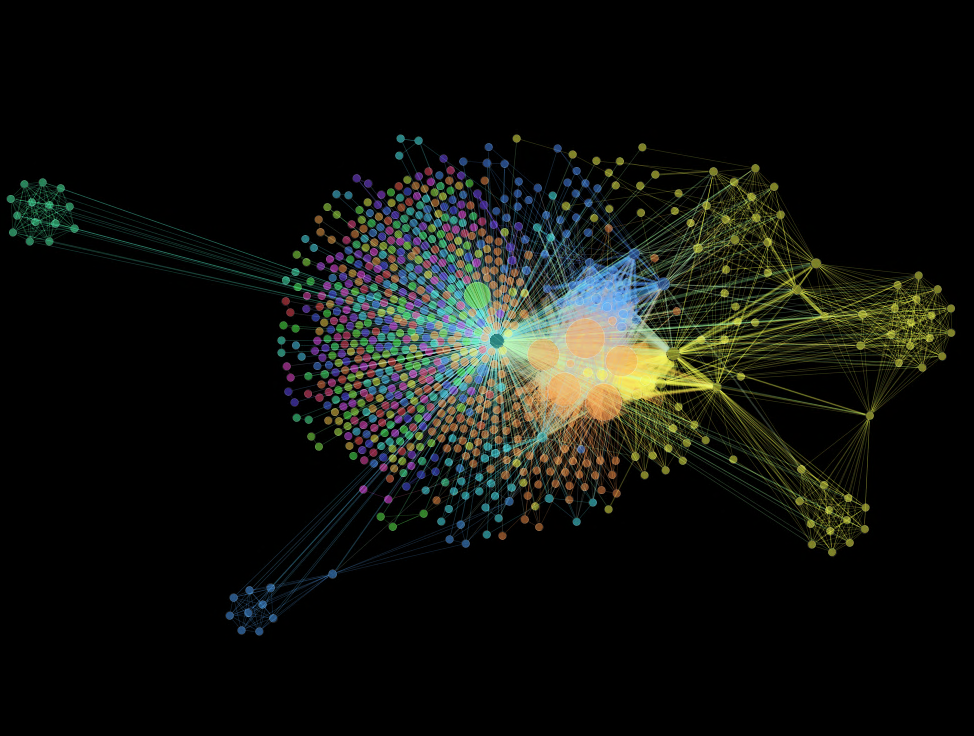 [Speaker Notes: FB]
Questions

fran.baker@manchester.ac.uk 
d.c.sutton@reading.ac.uk
http://glam-archives.org.uk
Funded by a grant from
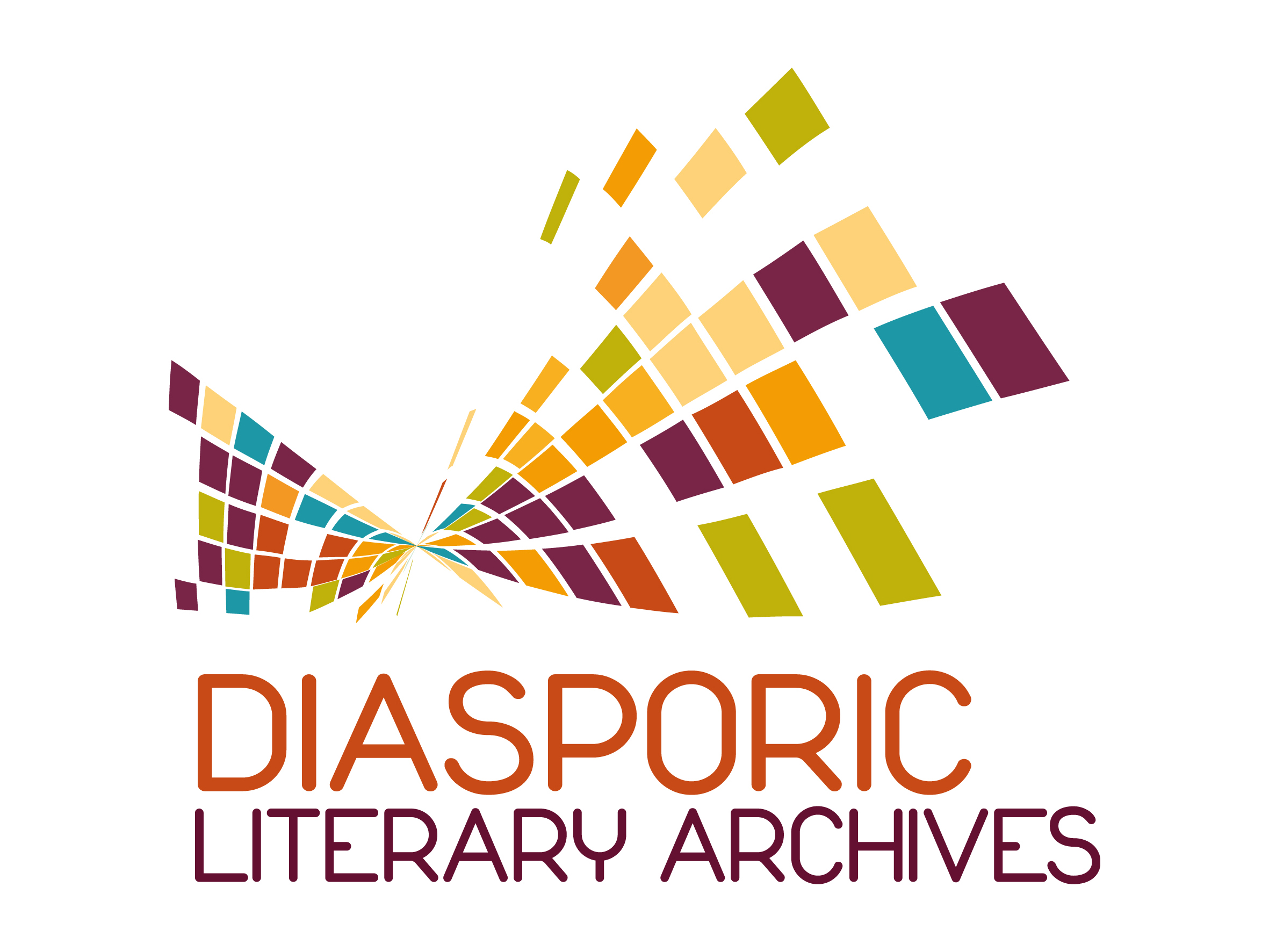 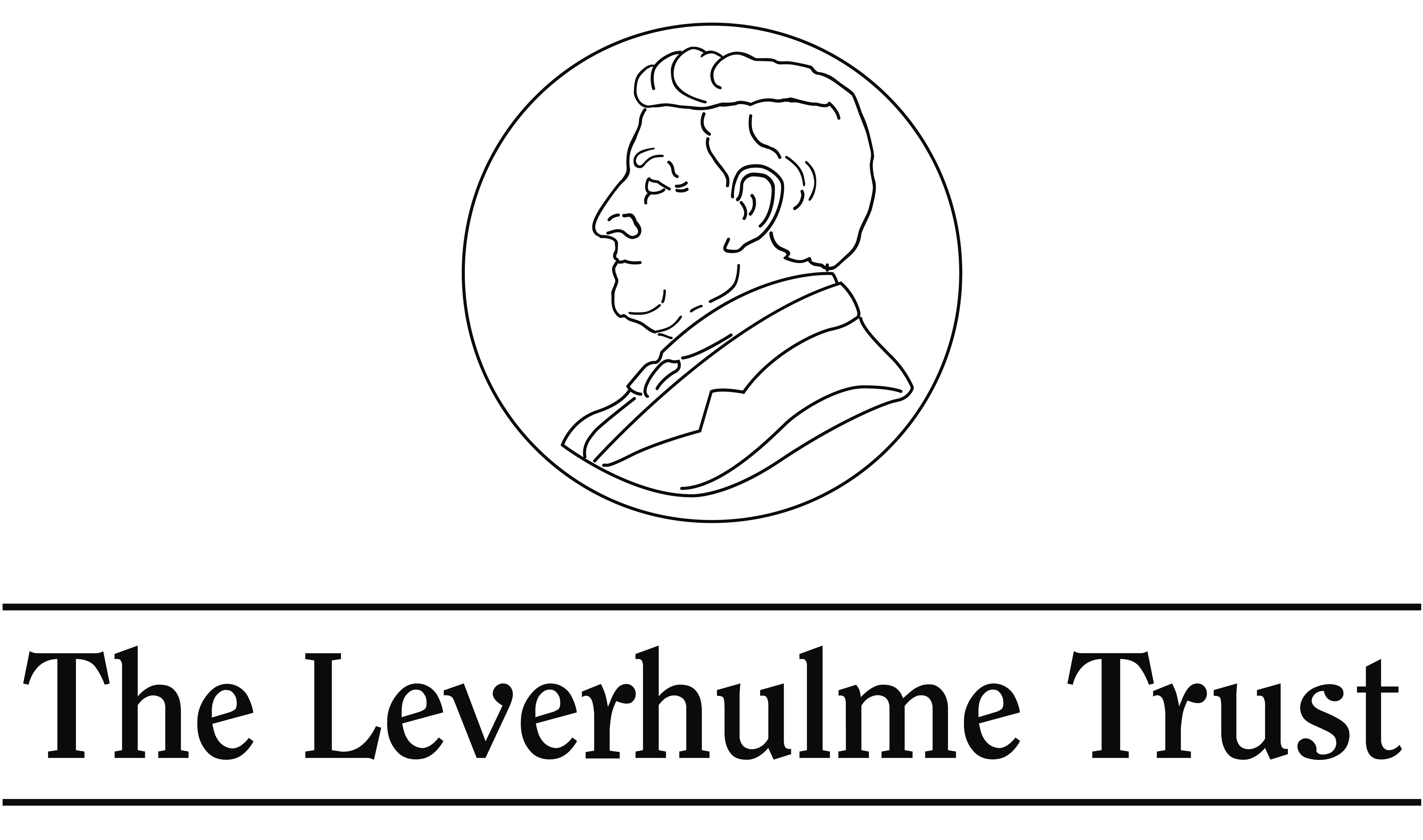 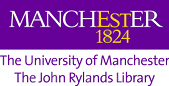 www.diasporicarchives.com
www.library.manchester.ac.uk/special-collections
[Speaker Notes: FB/DS]